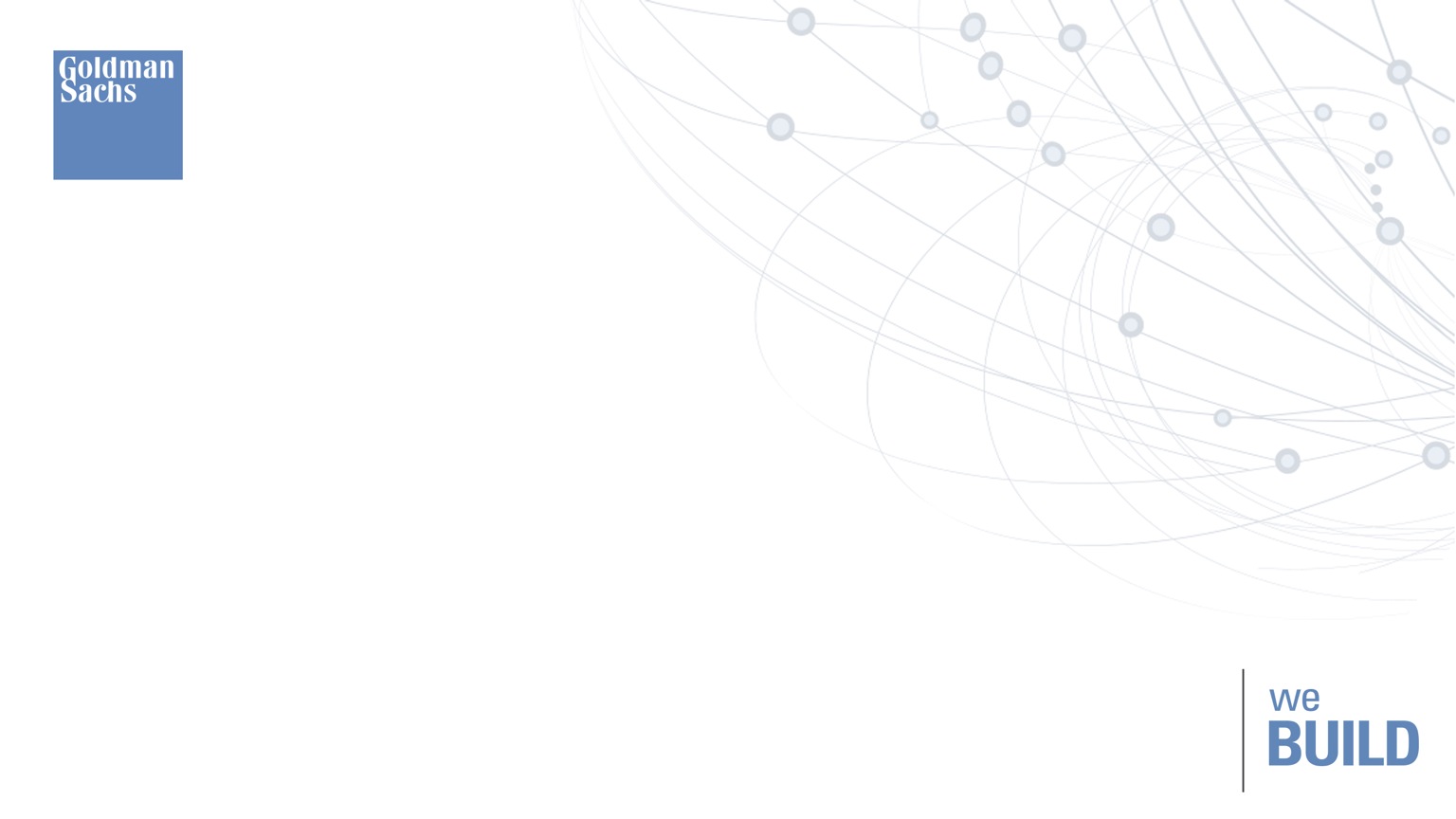 GS Collections and Java 8Functional, Fluent, Friendly & Fun!

GS.com/Engineering
Fall, 2014

Donald Raab
Craig Motlin
Agenda
Introductions
Lost and Found
Streams 
The Iceberg
APIs
Fluency
Memory Efficiency
Method references are awesome
Framework Comparisons
What is GS Collections?
Open source Java collections framework developed in Goldman Sachs
In development since 2004
Hosted on GitHub w/ Apache 2.0 License
github.com/goldmansachs/gs-collections
GS Collections Kata
Internal training developed in 2007
Taught to > 1,500 GS Java developers
Hosted on GitHub w/ Apache 2.0 License
github.com/goldmansachs/gs-collections-kata
Paradise Lost
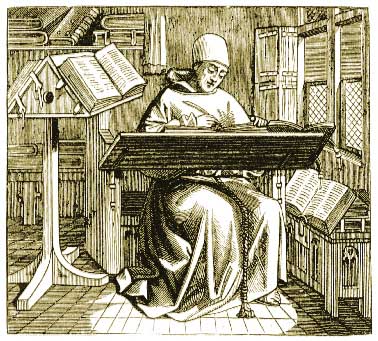 Paradise Found
Pattern in Smalltalk-80
Pattern in Classic Java
Pattern in GS Collections w/ Lambdas
for (Integer each : list)
  if (each > 50)
    return each;
return null;
list detect: [:each | each > 50].
list.detect(each -> each > 50);
detect
List<Integer> result = new ArrayList<>();
for (Integer each : list)
  if (each > 50)
    result.add(each);
list select: [:each | each > 50].
list.select(each -> each > 50);
select
List<Integer> result = new ArrayList<>();
for (Integer each : list)
  if (each <= 50)
    result.add(v);
list.reject(each -> each > 50);
list reject: [:each | each > 50].
reject
for (Integer each : list)
  if (each > 50)
    return true;
return false;
list.anySatisfy(each -> each > 50);
any
satisfy
list anySatisfy: [:each | each > 50].
for (Integer each : list)
  if (each <= 50)
    return false;
return true;
all
satisfy
list allSatisfy: [:each | each > 50].
list.allSatisfy(each -> each > 50);
List<String> result = new ArrayList<>();
for (Integer each : list)
  result.add(each.toString());
list collect: [:e | e printString].
list.collect(Object::toString);
collect
int result = 3;
for (Integer each : list)
  result = result + each;
list.injectInto(3, Integer::sum);
list inject: 3 into: [:x :y | x + y].
inject
into
Lazy by any other name
GS Collections LazyIterable
Java 8 Streams
Integer result = list.stream()
  .filter(e -> e > 50).findFirst().orElse(null);
Integer result = list.asLazy()
  .detectIfNone(e -> e > 50, () -> null);
findAny
detect
Stream<Integer> result = 
  list.stream().filter(e -> e > 50);
LazyIterable<Integer> result =
  list.asLazy().select(e -> e > 50);
filter
select
Stream<Integer> result =
  list.stream().filter(e -> e <= 50);
LazyIterable<Integer> result =
  list.asLazy().reject(e -> e > 50);
reject
filter
boolean any =
  list.stream().anyMatch(e -> e > 50);
boolean any =
  list.asLazy().anySatisfy(e -> e > 50);
any
Match
any
satisfy
boolean all =
  list.stream().allMatch(e -> e > 50);
boolean all =
  list.asLazy().allSatisfy(e -> e > 50);
all
Match
all
satisfy
Stream<String> result =
  list.stream().map(Object::toString);
LazyIterable<String> result =
  list.asLazy().collect(Object::toString);
map
collect
Integer result =
  list.stream().reduce(3, Integer::sum);
Integer result =
  list.asLazy().injectInto(3, Integer::sum);
inject
into
reduce
Eager vs. Lazy
Java 8 Streams
Eager GS Collections
Integer result =
  list.detect(e -> e > 50);
Integer result =
  list.stream().filter(e -> e > 50).findFirst().orElse(null);
findAny
detect
List<Integer> result =
  list.stream().filter(e -> e > 50).collect(Collectors.toList());
MutableList<Integer> result =
  list.select(e -> e > 50);
filter
select
List<Integer> result =
  list.stream().filter(e -> e <= 50).collect(Collectors.toList());
MutableList<Integer> result = list.reject(e -> e > 50);
reject
filter
boolean result =
  list.stream().anyMatch(e -> e > 50);
boolean any =
  list.anySatisfy(e -> e > 50);
any
Match
any
satisfy
boolean result =
  list.stream().allMatch(e -> e > 50);
boolean all =
  list.allSatisfy(e -> e > 50);
all
Match
all
satisfy
List<String> result =
  list.stream().map(Object::toString).collect(Collectors.toList());
MutableList<String> result =
  list.collect(Object::toString);
map
collect
Integer result =
  list.stream().reduce(3, Integer::sum);
Integer result =
  list.injectInto(3, Integer::sum);
inject
into
reduce
Java 8 Streams
Great framework that provides feature rich functional API
Lazy by default 
Supports serial and parallel iteration patterns
Support for three types of primitive streams 
Extendable through Collector implementations 



Java 8 Streams is the tip of an enormous iceberg
Iceberg dead ahead!
Eager iteration patterns on Collections
Covariant return types on collection protocols
New Collection Types
Bag, SortedBag, BiMap, Multimap
Memory Efficient Set and Map
Primitive containers
Immutable containers
Ice is Twice as Nice
More Iteration Patterns
flatCollect
partition
makeString / appendString
groupBy
aggregateBy
sumOf
sumBy
Futility of Utility
Utility
Easy to extend with new behaviors without breaking existing clients
API
Easy to discover new features
Easy to optimize
Easy to read from left to right
Return types are specific and easy to understand
Verb vs. gerund
Joining vs. MakeString
String joined = things.stream()
  .map(Object::toString)
  .collect(Collectors.joining(", "));

String joined =
  things.makeString(", ");
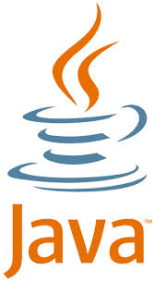 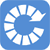 SummingInt vs. SumOfInt
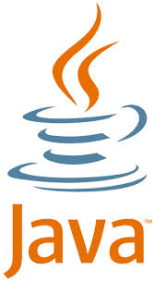 int total = employees.stream().collect(
  Collectors.summingInt(Employee::getSalary));

long total =
  employees.sumOfInt(Employee::getSalary);
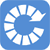 GroupingBy vs. GroupBy
Map<Department, List<Employee>> byDept =
  employees.stream()
  .collect(Collectors.groupingBy(
    Employee::getDepartment));
Multimap<Department, Employee> byDept =
  employees.groupBy(Employee::getDepartment);
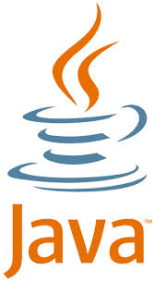 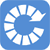 GroupingBy/SummingBy vs. SumBy
Map<Department, Integer> totalByDept =
  employees.stream()
  .collect(Collectors.groupingBy(
    Employee::getDepartment,
    Collectors.summingInt(Employee::getSalary)));

// Upcoming GS Collections 6.0
ObjectLongMap<Department> totalByDept =
  employees.sumByInt(
    Employee::getDepartment,
    Employee::getSalary);
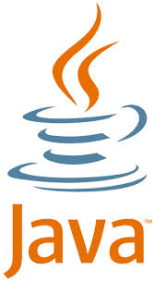 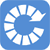 PartitioningBy vs. Partition
Map<Boolean, List<Student>> passingFailing =
  students.stream()
  .collect(Collectors.partitioningBy(
    s -> s.getGrade() >= PASS_THRESHOLD));

PartitionList<Student> passingFailing =
  students.partition(
    s -> s.getGrade() >= PASS_THRESHOLD);
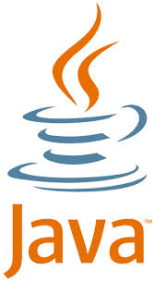 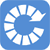 How do they stack up?
Agenda
Introductions
Lost and Found
Streams 
The Iceberg
APIs
Fluency
Memory Efficiency
Method references are awesome
Framework Comparisons
Anagram tutorial
http://docs.oracle.com/javase/tutorial/collections/algorithms/
Start with all words in the dictionary
Group them by their alphagrams
Alphagram contains sorted characters
alerts  aelrst
stelar  aelrst
Filter groups containing at least eight anagrams
Sort groups by number of anagrams (descending)
Print them in this format
11: [alerts, alters, artels, estral, laster, ratels, salter, slater, staler, stelar, talers]
Anagram tutorial
this.getWords()
  .stream()
  .collect(Collectors.groupingBy(Alphagram::new))
  .values()
  .stream()
  .filter(each -> each.size() >= SIZE_THRESHOLD)
  .sorted(Comparator.<List<?>>comparingInt(List::size).reversed()) 
  .map(each -> each.size() + ": " + each)
  .forEach(System.out::println);
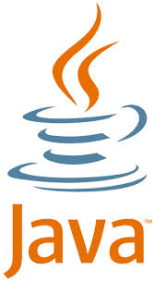 Anagram tutorial
this.getWords()
  .groupBy(Alphagram::new)
  .multiValuesView()
  .select(each -> each.size() >= SIZE_THRESHOLD)
  .toSortedListBy(RichIterable::size)
  .asReversed()
  .collect(each -> each.size() + ": " + each)
  .each(System.out::println);
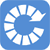 Anagram tutorial
this.getWords()
  .groupBy(Alphagram::new)
  .multiValuesView()
  .select(each -> each.size() >= SIZE_THRESHOLD)
  .toSortedListBy(RichIterable::size)
  .asReversed()
  .collect(each -> each.size() + ": " + each)
  .each(System.out::println);
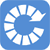 Type: MutableListMultimap<Alphagram, String>
Anagram tutorial
this.getWords()
  .groupBy(Alphagram::new)
  .multiValuesView()
  .select(each -> each.size() >= SIZE_THRESHOLD)
  .toSortedListBy(RichIterable::size)
  .asReversed()
  .collect(each -> each.size() + ": " + each)
  .each(System.out::println);
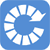 Type: RichIterable<RichIterable<String>>
Anagram tutorial
this.getWords()
  .groupBy(Alphagram::new)
  .multiValuesView()
  .select(each -> each.size() >= SIZE_THRESHOLD)
  .toSortedListBy(RichIterable::size)
  .asReversed()
  .collect(each -> each.size() + ": " + each)
  .each(System.out::println);
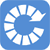 Type: RichIterable<RichIterable<String>>
Anagram tutorial
this.getWords()
  .groupBy(Alphagram::new)
  .multiValuesView()
  .select(each -> each.size() >= SIZE_THRESHOLD)
  .toSortedListBy(RichIterable::size)
  .asReversed()
  .collect(each -> each.size() + ": " + each)
  .each(System.out::println);
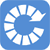 Type: MutableList<RichIterable<String>>
Anagram tutorial
this.getWords()
  .groupBy(Alphagram::new)
  .multiValuesView()
  .select(each -> each.size() >= SIZE_THRESHOLD)
  .toSortedListBy(RichIterable::size)
  .asReversed()
  .collect(each -> each.size() + ": " + each)
  .each(System.out::println);
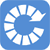 Type: LazyIterable<RichIterable<String>>
Anagram tutorial
this.getWords()
  .groupBy(Alphagram::new)
  .multiValuesView()
  .select(each -> each.size() >= SIZE_THRESHOLD)
  .toSortedListBy(RichIterable::size)
  .asReversed()
  .collect(each -> each.size() + ": " + each)
  .each(System.out::println);
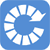 Type: LazyIterable<String>
Parallel Lazy Iteration
Stream<Address> addresses =
  people.parallelStream()
    .map(Person::getAddress);          

ParallelListIterable<Address> addresses =
  people.asParallel(executor, batchSize)
    .collect(Person::getAddress);

http://www.infoq.com/presentations/java-streams-scala-parallel-collections
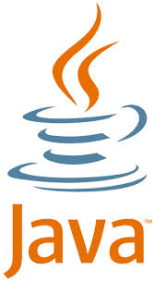 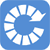 Agenda
Introductions
Lost and Found
Streams 
The Iceberg
APIs
Fluency
Memory Efficiency
Method references are awesome
Framework Comparisons
Comparing Maps
Memory Optimizations
Entry holds key, value, next, and hash.
Better to put the keys and values in the backing array.
Uses half the memory on average.
But watch out for Map.entrySet().
Leaky abstraction
The assumption is that Maps are implemented as tables of Entry objects.
It’s now O(n) instead of O(1).
Use forEachKeyValue() instead.
Comparing Sets
Memory Optimizations
HashSet is implemented by delegating to a HashMap.
Entries are still a waste of space.
Values in each (key, value) pair are a waste of space.
Uses 4x the memory on average.
Bad decisions from long ago
Save memory with Primitive Collections
List<Integer> vs. IntList
Java has object and primitive arrays
Primitive arrays have no behaviors
Java does not have primitive Lists, Sets or Maps
Primitives must be boxed
Boxing is expensive
Reference + Header + alignment
Agenda
Introductions
Lost and Found
Streams 
The Iceberg
APIs
Fluency
Memory Efficiency
Method references are awesome
Framework Comparisons
Lambdas and Method References
We upgraded the Kata (our training materials) from Java 7 to Java 8
Some anonymous inner classes converted easily into Method References

MutableList<String> customerCities =
  customers.collect(Customer::getCity);

Some we kept as lambdas

MutableList<Customer> customersFromLondon =
  customers.select(customer -> customer.livesIn("London"));
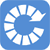 Lambdas and Method References
The method reference syntax is appealing
Can we write the select example with a method reference?
MutableList<Customer> customersFromLondon =
  customers.select(Customer::livesInLondon);
No one writes methods like this.
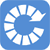 Lambdas and Method References
Now we use method references
We used to use constants

MutableList<String> customerCities =
  customers.collect(Customer.TO_CITY);

public static final Function<Customer, String> TO_CITY =
  new Function<Customer, String>() {
    public String valueOf(Customer customer) {
      return customer.getCity();
    }
  };
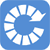 Lambdas and Method References
The select example would have created garbage
MutableList<Customer> customersFromLondon =
  customers.select(new Predicate<Customer>()
  {
    public boolean accept(Customer customer)
    {
      return customer.livesIn("London");
    }
  });
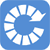 Lambdas and Method References
So we created selectWith(Predicate2) to avoid garbage

MutableList<Customer> customersFromLondon =
  customers.selectWith(Customer.LIVES_IN, "London");

public static final Predicate2<Customer, String> LIVES_IN =
  new Predicate2<Customer, String>()
  {
    public boolean accept(Customer customer, String city)
    {
      return customer.livesIn(city);
    }
  };
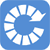 Lambdas and Method References
The *With() methods work perfectly with Method References

MutableList<Customer> customersFromLondon =
  customers.selectWith(Customer::livesIn, "London");

This increases the number of places we can use method references.
Framework Comparisons
Resources
GS Collections on GitHub
https://github.com/goldmansachs/gs-collections
https://github.com/goldmansachs/gs-collections/wiki
https://github.com/goldmansachs/gs-collections-kata
GS Collections Memory Benchmarkhttp://www.goldmansachs.com/gs-collections/presentations/GSC_Memory_Tests.pdf
NY JUG Presentation, May 2014http://www.goldmansachs.com/gs-collections/presentations/2014_05_19_NY_Java_User_Group.pdf 
Parallel-lazy Performance: Java 8 vs Scala vs GS Collections
http://www.infoq.com/presentations/java-streams-scala-parallel-collections
Oracle and Java are registered trademarks of Oracle and/or its affiliates.  Other names may be trademarks of their respective owners.
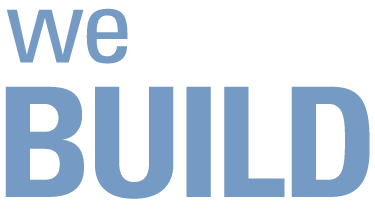 © 2014 Goldman Sachs.  This presentation should not be relied upon or considered investment advice. Goldman Sachs does not warrant or guarantee to anyone the accuracy, completeness or efficacy of this presentation, and recipients should not rely on it except at their own risk. This presentation may not be forwarded or disclosed except with this disclaimer intact.
Learn more at GS.com/Engineering